YOUR LOGO
BUSINESS POWERPOINT
每一次的发奋努力，必会有加倍的赏赐。
BUSINESS POWERPOINT
NONUMMY NIBH EUISMOD TINCIDUNT LAOREET
ADD YOUR TEXT
ADD YOUR TEXT
Amet adipiscing diam nonummy nibh euismod tincidunt ut laoreet dolore magna aliquam erat volutpat wisi enim ad minim veniam
Amet adipiscing diam nonummy nibh euismod tincidunt ut laoreet dolore magna aliquam erat volutpat wisi enim ad minim veniam
BUSINESS
POWERPOINT
ADD YOUR TEXT
ADD YOUR TEXT
Amet adipiscing diam nonummy nibh euismod tincidunt ut laoreet dolore magna aliquam erat volutpat wisi enim ad minim veniam
Amet adipiscing diam nonummy nibh euismod tincidunt ut laoreet dolore magna aliquam erat volutpat wisi enim ad minim veniam
BUSINESS POWERPOINT
NONUMMY NIBH EUISMOD TINCIDUNT LAOREET
ADD YOUR TEXT
Amet adipiscing elit, sed diam nonummy tincidunt grfut laoreet volutpat wisi enim
ADD YOUR TEXT
Amet adipiscing elit, sed diam nonummy tincidunt grfut laoreet volutpat wisi enim
ADD YOUR TEXT
Amet adipiscing elit, sed diam nonummy tincidunt grfut laoreet volutpat wisi enim
BUSINESS POWERPOINT
NONUMMY NIBH EUISMOD TINCIDUNT LAOREET
ADD YOUR TEXT
ADD YOUR TEXT
ADD YOUR TEXT
ADD YOUR TEXT
Amet adipiscing elit, sed diam nonummy tincidunt grfut laoreet volutpat wisi enim quis nostrud exercia liquam erat volutpat wisi
Amet adipiscing elit, sed diam nonummy tincidunt grfut laoreet volutpat wisi enim quis nostrud exercia liquam erat volutpat wisi
Amet adipiscing elit, sed diam nonummy tincidunt grfut laoreet volutpat wisi enim quis nostrud exercia liquam erat volutpat wisi
Amet adipiscing elit, sed diam nonummy tincidunt grfut laoreet volutpat wisi enim quis nostrud exercia liquam erat volutpat wisi
BUSINESS POWERPOINT
NONUMMY NIBH EUISMOD TINCIDUNT LAOREET
ADD YOUR TEXT
ADD YOUR TEXT
01
02
Amet adipiscing diam nonummy nibh euismod tincidunt laoreet dolore magna aliquam erat volutpat wisi
Amet adipiscing diam nonummy nibh euismod tincidunt laoreet dolore magna aliquam erat volutpat wisi
ADD YOUR TEXT
ADD YOUR TEXT
03
04
Amet adipiscing diam nonummy nibh euismod tincidunt laoreet dolore magna aliquam erat volutpat wisi
Amet adipiscing diam nonummy nibh euismod tincidunt laoreet dolore magna aliquam erat volutpat wisi
ADD YOUR TEXT
ADD YOUR TEXT
05
06
Amet adipiscing diam nonummy nibh euismod tincidunt laoreet dolore magna aliquam erat volutpat wisi
Amet adipiscing diam nonummy nibh euismod tincidunt laoreet dolore magna aliquam erat volutpat wisi
BUSINESS POWERPOINT
NONUMMY NIBH EUISMOD TINCIDUNT LAOREET
Amet adipiscing elit, sed diam nonummy nibh euismod tincidunt ut laoreet dolore magna aliquam erat
Amet adipiscing elit, sed diam nonummy nibh euismod tincidunt ut laoreet dolore magna aliquam erat
Amet adipiscing elit, sed diam nonummy nibh euismod tincidunt ut laoreet dolore magna aliquam erat
BUSINESS
POWERPOINT DESIGN
Amet adipiscing elit, sed diam nonummy nibh euismod tincidunt ut laoreet dolore magna aliquam erat
Amet adipiscing elit, sed diam nonummy nibh euismod tincidunt ut laoreet dolore magna aliquam erat
BUSINESS POWERPOINT
NONUMMY NIBH EUISMOD TINCIDUNT LAOREET
Amet adipiscing elit, sed diam nonummy nibh euismod tincidunt ut laoreet dolore magna aliquam erat volutpat wisi enim ad minim veniam quis nostrud
ADD YOUR TEXT
Amet adipiscing elit, sed diam nonummy nibh euismod tincidunt ut laoreet dolore magna aliquam erat volutpat wisi enim ad minim veniam quis nostrud
ADD YOUR TEXT
BUSINESS
POWERPOINT
Amet adipiscing elit, sed diam nonummy nibh euismod tincidunt ut laoreet dolore magna aliquam erat volutpat wisi enim ad minim veniam quis nostrud
ADD YOUR TEXT
Amet adipiscing elit, sed diam nonummy nibh euismod tincidunt ut laoreet dolore magna aliquam erat volutpat wisi enim ad minim veniam quis nostrud
ADD YOUR TEXT
BUSINESS POWERPOINT
NONUMMY NIBH EUISMOD TINCIDUNT LAOREET
ADD YOUR TEXT
ADD YOUR TEXT
ADD YOUR TEXT
Amet adipiscing elit, sed diam nonummy tincidunt grfut laoreet volutpat
Amet adipiscing elit, sed diam nonummy tincidu laoreet dolore magna aliquam veniam
Amet adipiscing elit, sed diam nonummy tincidu laoreet dolore magna aliquam veniam
01
02
03
04
05
06
ADD YOUR TEXT
ADD YOUR TEXT
ADD YOUR TEXT
Amet adipiscing elit, sed diam nonummy tincidunt grfut laoreet volutpat
Amet adipiscing elit, sed diam nonummy tincidu laoreet dolore magna aliquam veniam
Amet adipiscing elit, sed diam nonummy tincidu laoreet dolore magna aliquam veniam
BUSINESS POWERPOINT
NONUMMY NIBH EUISMOD TINCIDUNT LAOREET
ADD YOUR TEXT
ADD YOUR TEXT
ADD YOUR TEXT
ADD YOUR TEXT
Amet adipiscing elit, sed diam nonummy tincidunt ut laoreet dolore magna aliquam veniam, quis nostrud exercia liquam
Amet adipiscing elit, sed diam nonummy tincidunt ut laoreet dolore magna aliquam veniam, quis nostrud exercia liquam
Amet adipiscing elit, sed diam nonummy tincidunt ut laoreet dolore magna aliquam veniam, quis nostrud exercia liquam
Amet adipiscing elit, sed diam nonummy tincidunt ut laoreet dolore magna aliquam veniam, quis nostrud exercia liquam
2014
2015
2016
2017
BUSINESS POWERPOINT
NONUMMY NIBH EUISMOD TINCIDUNT LAOREET
YOUR TEXT
YOUR TEXT
YOUR TEXT
BUSINESS
POWERPOINT
01
BUSINESS
POWERPOINT
02
YOUR TEXT
YOUR TEXT
YOUR TEXT
YOUR TEXT
YOUR TEXT
ADD YOUR TEXT HERE
Amet adipiscing elit, sed diam nonummy nibh euismod tincidunt ut laoreet dolore magna aliquam erat volutpat wisi enim ad minim veniam, quis nostrud exercia liquam erat volutpat wisi enim ad minim adipiscing elit, tincidunt ut laoreet dolore magna aliquam erat volutpat wisi enim ad minim veniam
BUSINESS POWERPOINT
NONUMMY NIBH EUISMOD TINCIDUNT LAOREET
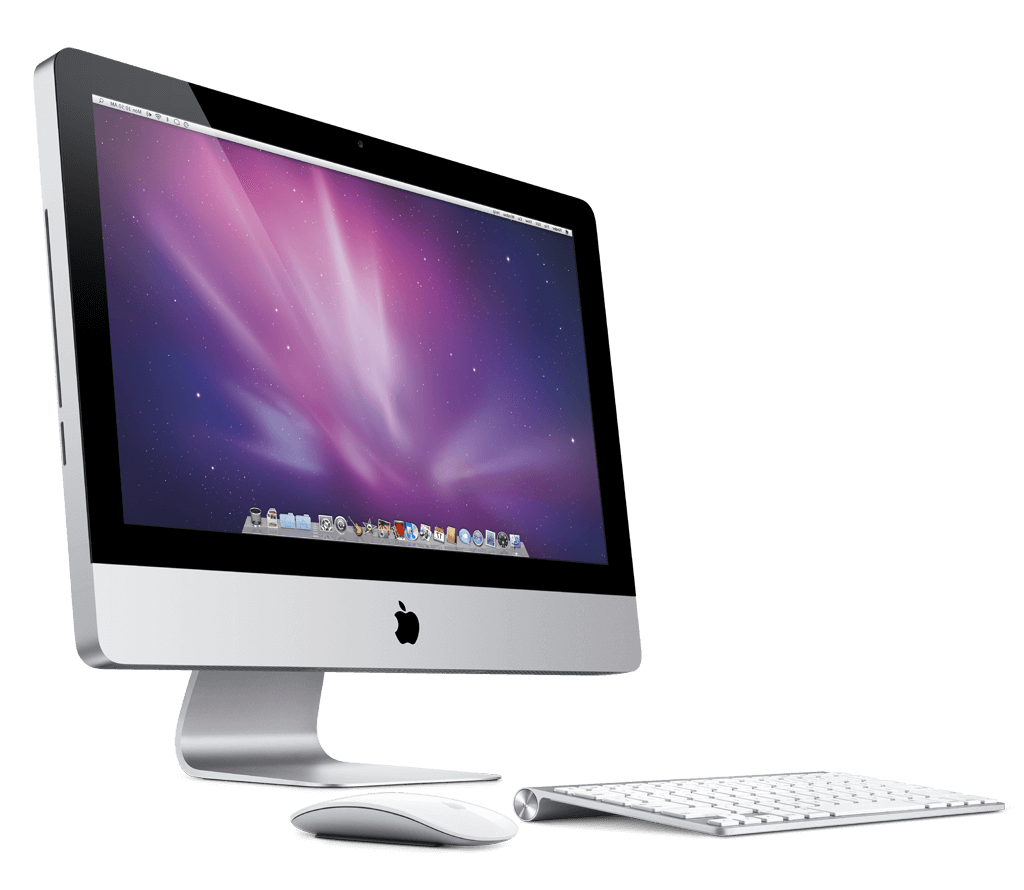 BUSINESS
POWERPOINT DESIGN
Amet adipiscing elit, sed diam nonummy nibh euismod tincidunt ut laoreet dolore magna aliquam erat volutpat wisi enim ad minim veniamquis nostrud exercia
+ $123,564,000
- $98,421,000
Amet adipiscing elit, sed diam nonummy nibh euismod tincidunt ut laoreet dolore magna aliquam erat volutpat wisi enim ad minim veniam, quis nostrud exercia liquam erat volutpat wisi enim ad minim adipiscing elit, tincidunt ut laoreet dolore magna aliquam erat volutpat wisi enim ad minim veniam
BUSINESS POWERPOINT
NONUMMY NIBH EUISMOD TINCIDUNT LAOREET
ADD YOUR TEXT
ADD YOUR TEXT
ADD YOUR TEXT
ADD YOUR TEXT
ADD YOUR TEXT
Amet adipiscing elit, sed diam nonummy tincidunt grfut laoreet volutpat wisi enim quis nostrud exercia liquam erat volutpat wisi
Amet adipiscing elit, sed diam nonummy tincidunt grfut laoreet volutpat wisi enim quis nostrud exercia liquam erat volutpat wisi
Amet adipiscing elit, sed diam nonummy tincidunt grfut laoreet volutpat wisi enim quis nostrud exercia liquam erat volutpat wisi
Amet adipiscing elit, sed diam nonummy tincidunt grfut laoreet volutpat wisi enim quis nostrud exercia liquam erat volutpat wisi
Amet adipiscing elit, sed diam nonummy tincidunt grfut laoreet volutpat wisi enim quis nostrud exercia liquam erat volutpat wisi
BUSINESS POWERPOINT
NONUMMY NIBH EUISMOD TINCIDUNT LAOREET
01
02
03
ADD YOUR TEXT
ADD YOUR TEXT
ADD YOUR TEXT
NONUMMY LAOREET
NONUMMY LAOREET
NONUMMY LAOREET
Amet adipiscing elit, sed diam nonummy tincidunt grfut laoreet volutpat wisi enim quis nostrud
Amet adipiscing elit, sed diam nonummy tincidunt grfut laoreet volutpat wisi enim quis nostrud
Amet adipiscing elit, sed diam nonummy tincidunt grfut laoreet volutpat wisi enim quis nostrud
BUSINESS POWERPOINT
NONUMMY NIBH EUISMOD TINCIDUNT LAOREET
DIAM NONUMMY NIBH EUISMOD TINCIDUNT LAOREET
DIAM NONUMMY NIBH EUISMOD TINCIDUNT LAOREET
Amet adipiscing sed diam nonummy nibh euismod tincidunt ut laoreet dolore magna aliquam erat volutpat wisi enim
Amet adipiscing sed diam nonummy nibh euismod tincidunt ut laoreet dolore magna aliquam erat volutpat wisi enim
ADD YOUR TEXT
ADD YOUR TEXT
DIAM NONUMMY NIBH EUISMOD TINCIDUNT LAOREET
DIAM NONUMMY NIBH EUISMOD TINCIDUNT LAOREET
Amet adipiscing sed diam nonummy nibh euismod tincidunt ut laoreet dolore magna aliquam erat volutpat wisi enim
Amet adipiscing sed diam nonummy nibh euismod tincidunt ut laoreet dolore magna aliquam erat volutpat wisi enim
ADD YOUR TEXT
ADD YOUR TEXT
BUSINESS POWERPOINT
NONUMMY NIBH EUISMOD TINCIDUNT LAOREET
DIAM NONUMMY NIBH EUISMOD TINCIDUNT
CREATIVE DESIGN
Amet adipiscing elit, sed diam nonummy euismod tincidunt ut laoreet dolore magna aliquam erat volutpat wisi enim ad minim veniam quis nostrud
DIAM NONUMMY NIBH EUISMOD TINCIDUNT
CREATIVE DESIGN
Amet adipiscing elit, sed diam nonummy euismod tincidunt ut laoreet dolore magna aliquam erat volutpat wisi enim ad minim veniam quis nostrud
DIAM NONUMMY NIBH EUISMOD TINCIDUNT
CREATIVE DESIGN
Amet adipiscing elit, sed diam nonummy euismod tincidunt ut laoreet dolore magna aliquam erat volutpat wisi enim ad minim veniam quis nostrud
BUSINESS POWERPOINT
NONUMMY NIBH EUISMOD TINCIDUNT LAOREET
Amet adipiscing elit, sed diam nonummy nibh euismod tincidunt ut laoreet dolore magna aliquam erat volutpat wisi enim ad minim veniam
Amet adipiscing elit, sed diam nonummy nibh euismod tincidunt ut laoreet dolore magna aliquam erat volutpat wisi enim ad minim veniam
ADD YOUR TEXT HERE
Amet adipiscing sed diam nonummy nibh euismod tincidunt ut laoreet dolore magna aliquam erat volutpat wisi enim ad minim veniam, quis nostrud exercia liquam erat volutpat wisi enim ad minim adipiscing elit, tincidunt ut laoreet
BUSINESS
POWERPOINT
01
BUSINESS
POWERPOINT
02
BUSINESS
POWERPOINT
03
BUSINESS
POWERPOINT DESIGN
DIAM NONUMMY NIBH EUISMOD TINCIDUNT LAOREET DOLORE MAGNA ALIQUAM ERAT VOLUTPAT
Amet adipiscing elit, sed diam nonummy nibh euismod tincidunt ut laoreet dolore magna aliquam erat volutpat wisi enim ad minim veniam
Amet adipiscing elit, sed diam nonummy nibh euismod tincidunt ut laoreet dolore magna aliquam erat volutpat wisi enim ad minim veniam
Amet adipiscing elit, sed diam nonummy nibh euismod tincidunt ut laoreet dolore magna aliquam erat volutpat wisi enim ad minim veniam
BUSINESS POWERPOINT DESIGN
DIAM NONUMMY NIBH EUISMOD TINCIDUNT LAOREET DOLORE MAGNA ALIQUAM ERAT VOLUTPAT
Amet adipiscing elit, sed diam nonummy nibh euismod tincidunt ut laoreet dolore magna aliquam erat volutpat wisi enim ad minim veniam
Amet adipiscing elit, sed diam nonummy nibh euismod tincidunt ut laoreet dolore magna aliquam erat volutpat wisi enim ad minim veniam
Amet adipiscing elit, sed diam nonummy nibh euismod tincidunt ut laoreet dolore magna aliquam erat volutpat wisi enim ad minim veniam
Amet adipiscing elit, sed diam nonummy nibh euismod tincidunt ut laoreet dolore magna aliquam erat volutpat wisi enim ad minim veniam
BUSINESS POWERPOINT DESIGN
DIAM NONUMMY NIBH EUISMOD TINCIDUNT LAOREET DOLORE MAGNA ALIQUAM ERAT VOLUTPAT
ADD YOUR TEXT
Amet adipiscing sed diam nonummy nibh euismod tincidunt ut laoreet dolore magna aliquam erat volutpat
ADD YOUR TEXT
BUSINESS
POWERPOINT
Amet adipiscing sed diam nonummy nibh euismod tincidunt ut laoreet dolore magna aliquam erat volutpat
ADD YOUR TEXT
Amet adipiscing sed diam nonummy nibh euismod tincidunt ut laoreet dolore magna aliquam erat volutpat
BUSINESS POWERPOINT DESIGN
DIAM NONUMMY NIBH EUISMOD TINCIDUNT LAOREET DOLORE MAGNA ALIQUAM ERAT VOLUTPAT
ADD YOUR TEXT
ADD YOUR TEXT
Amet adipiscing elit diam nonummy nibh euismod tincidunt laoreet dolore nostrud exercia liquam erat volutpat
Amet adipiscing elit diam nonummy nibh euismod tincidunt laoreet dolore nostrud exercia liquam erat volutpat
ADD YOUR TEXT
ADD YOUR TEXT
Amet adipiscing elit diam nonummy nibh euismod tincidunt laoreet dolore nostrud exercia liquam erat volutpat
Amet adipiscing elit diam nonummy nibh euismod tincidunt laoreet dolore nostrud exercia liquam erat volutpat
BUSINESS POWERPOINT DESIGN
DIAM NONUMMY NIBH EUISMOD TINCIDUNT LAOREET DOLORE MAGNA ALIQUAM ERAT VOLUTPAT
YOUR TEXT
YOUR TEXT
YOUR TEXT
YOUR TEXT
YOUR TEXT
YOUR TEXT
YOUR TEXT
Amet adipiscing elit, sed diam nonummy nibh euismod tincidunt ut laoreet dolore magna aliquam erat volutpat wisi enim ad minim veniam, quis nostrud exercia liquam erat volutpat wisi enim ad minim adipiscing elit, tincidunt ut laoreet dolore magna aliquam erat volutpat
COMPANY BUSINESS
BUSINESS
POWEIPOINT 03
BUSINESS
POWEIPOINT 04
BUSINESS
POWEIPOINT 05
BUSINESS
POWEIPOINT 01
BUSINESS
POWEIPOINT 02
ADD YOUR TEXT HERE
Amet adipiscing elit, sed diam nonummy nibh euismod tincidunt ut laoreet dolore magna aliquam erat volutpat wisi enim ad minim veniam, quis nostrud exercia liquam erat volutpat wisi enim ad minim adipiscing elit, tincidunt ut laoreet dolore magna aliquam erat volutpat wisi enim ad minim veniam
BUSINESS POWERPOINT
NONUMMY NIBH EUISMOD TINCIDUNT LAOREET
01
02
03
ADD YOUR TEXT
ADD YOUR TEXT
ADD YOUR TEXT
NONUMMY LAOREET
NONUMMY LAOREET
NONUMMY LAOREET
Amet adipiscing elit, sed euismod tincidunt ut aliquam erat volutpat volutpat wisi enim ad, dolore magna aliquam erat volutpat wisi enim ad minim veniam
Amet adipiscing elit, sed euismod tincidunt ut aliquam erat volutpat volutpat wisi enim ad, dolore magna aliquam erat volutpat wisi enim ad minim veniam
Amet adipiscing elit, sed euismod tincidunt ut aliquam erat volutpat volutpat wisi enim ad, dolore magna aliquam erat volutpat wisi enim ad minim veniam
BUSINESS POWERPOINT
NONUMMY NIBH EUISMOD TINCIDUNT LAOREET
ADD YOUR TEXT
ADD YOUR TEXT
ADD YOUR TEXT
ADD YOUR TEXT
NONUMMY LAOREET
NONUMMY LAOREET
NONUMMY LAOREET
NONUMMY LAOREET
Amet adipiscing elit sed euismod tincidunt ut aliquam erat volutpat volutpat wisi enim ad dolore magna
Amet adipiscing elit sed euismod tincidunt ut aliquam erat volutpat volutpat wisi enim ad dolore magna
Amet adipiscing elit sed euismod tincidunt ut aliquam erat volutpat volutpat wisi enim ad dolore magna
Amet adipiscing elit sed euismod tincidunt ut aliquam erat volutpat volutpat wisi enim ad dolore magna
BUSINESS POWERPOINT
NONUMMY NIBH EUISMOD TINCIDUNT LAOREET
5.0
ADD YOUR TEXT HERE
Amet adipiscing elit, sed diam nonummy nibh euismod tincidunt ut laoreet dolore magna aliquam erat volutpat wisi enim ad minim veniam, quis nostrud exercia liquam erat volutpat wisi enim ad minim adipiscing elit, tincidunt ut laoreet dolore magna aliquam erat volutpat wisi enim ad minim veniam
BUSINESS POWERPOINT
NONUMMY NIBH EUISMOD TINCIDUNT LAOREET
Amet adipiscing elit, sed diam nonummy nibh euismod tincidunt ut laoreet dolore magna aliquam erat volutpat wisi enim ad minim veniam
YOUR TEXT
Amet adipiscing elit, sed diam nonummy nibh euismod tincidunt ut laoreet dolore magna aliquam erat volutpat wisi enim ad minim veniam
BUSINESS
POWERPOINT
YOUR TEXT
YOUR TEXT
Amet adipiscing elit, sed diam nonummy nibh euismod tincidunt ut laoreet dolore magna aliquam erat volutpat wisi enim ad minim veniam
Amet adipiscing elit, sed diam nonummy nibh euismod tincidunt ut laoreet dolore magna aliquam erat volutpat wisi enim ad minim veniam
YOUR TEXT
BUSINESS POWERPOINT
NONUMMY NIBH EUISMOD TINCIDUNT LAOREET
KEY WORDS
KEY WORDS
Amet adipiscing sed diam nonummy nibh euismod
Amet adipiscing sed diam nonummy nibh euismod
Amet adipiscing sed diam nonummy nibh euismod
Amet adipiscing sed diam nonummy nibh euismod
Amet adipiscing sed diam nonummy nibh euismod
Amet adipiscing sed diam nonummy nibh euismod
Amet adipiscing sed diam nonummy nibh euismod
Amet adipiscing sed diam nonummy nibh euismod
KEY WORDS
KEY WORDS
BUSINESS POWERPOINT DESIGN
DIAM NONUMMY NIBH EUISMOD TINCIDUNT LAOREET DOLORE MAGNA ALIQUAM ERAT VOLUTPAT
Amet adipiscing elit, sed diam nonummy nibh euismod tincidunt ut laoreet dolore magna aliquam erat volutpat wisi enim ad minim veniam, quis elit, tincidunt ut laoreet dolore magna aliquam erat volutpat wisi enim ad minim veniam
ADD YOUR TEXT HERE
DIAM NONUMMY NIBH EUISMOD TINCIDUNT LAOREET DOLORE MAGNA ALIQUAM ERAT VOLUTPAT
Amet adipiscing elit, sed diam nonummy nibh euismod tincidunt ut laoreet dolore magna aliquam erat volutpat wisi enim
Amet adipiscing elit, sed diam nonummy nibh euismod tincidunt ut laoreet dolore magna aliquam erat volutpat wisi enim
Amet adipiscing elit, sed diam nonummy nibh euismod tincidunt ut laoreet dolore magna aliquam erat volutpat wisi enim
ADD YOUR TEXT
Amet adipiscing elit, sed diam nonummy nibh euismod tincidunt ut laoreet dolore magna aliquam erat volutpat wisi enim ad minim veniam
BUSINESS POWERPOINT DESIGN
DIAM NONUMMY NIBH EUISMOD TINCIDUNT LAOREET DOLORE MAGNA ALIQUAM ERAT VOLUTPAT
Amet adipiscing elit, sed diam nonummy nibh euismod tincidunt ut laoreet dolore magna aliquam erat volutpat wisi enim ad minim veniam, quis nostrud exercia liquam erat volutpat wisi enim ad minim adipiscing elit, tincidunt ut laoreet dolore magna aliquam erat volutpat wisi enim ad minim veniam
ADD YOUR TEXT
Amet adipiscing elit, sed diam nonummy nibh euismod tincidunt ut laoreet dolore magna aliquam erat volutpat wisi enim ad minim veniam
ADD YOUR TEXT
Amet adipiscing elit, sed diam nonummy nibh euismod tincidunt ut laoreet dolore magna aliquam erat volutpat wisi enim ad minim veniam
THANK YOU
YOUR LOGO
BUSINESS POWERPOINT CREATIVE DESIGN